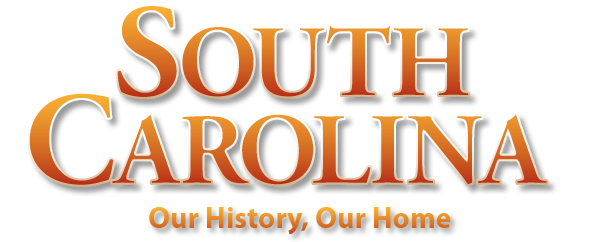 Chapter 11: Progress and Poverty
STUDY PRESENTATION
© 2022 Clairmont Press
Section 1: The National  Industrial Boom 
Section 2: South Carolina: Progress and Poverty  
Section 3: Politics: Bourbons and Tillmanites
2
Section 1: The National Industrial Boom
Essential Question: How did changes in production, distribution, and consumption affect the economy at the turn of the century?
3
Section 1: Political Reconstruction on the National Level
What terms do I need to know? 
Industrial Revolution
capitalist
yellow journalism
4
Introduction & The Rise of Big Business
Industrial Revolution: an economy’s shift from an agricultural base to a dependence on manufactured goods
The world’s first Industrial Revolution began in Britain in the mid-eighteenth century.
The Industrial Revolution in the United States had the most development after the Civil War.
By 1900, the United States had become one of the world’s most powerful countries.
5
The Railroads
First big business to develop 
Samuel F.B. Morse’s telegraph became essential to locating trains.
In 1883, 4 standard time zones were set up across the United States to schedule trains more accurately.
In 1886, train track widths were standardized.
By 1900, Industrialists had built transportation empires and constructed more than 193,000 miles of track across the United States, though Southern railways grew more slowly.
6
Oil and Steel
John D. Rockefeller’s company, the Standard Oil Company, was nearly a monopoly.
Andrew Carnegie took over the steel industry:
Used the Bessemer process 
Steel was the main ingredient in many new inventions, such as locomotives, railroads, machinery, bridges and skyscrapers.
John D. Rockefeller c. 1875
7
Natural, Human, and Government Resources
During the mid to late 1800’s, Americans invented the typewriter, telephone, cash register, and the adding machine.
To help business’ flourish, the government:
Gave large sums of cash and land to railroad companies who planned to move West
Imposed tariffs (taxes) on foreign goods
Gave tax breaks to railroad companies
Didn’t create or enforce many laws to protect workers or the environment
8
Industrial Slowdowns (Depressions)
The economic depressions in 1873 and 1893 resulted in suffering.
In the 19th century, there were no social welfare programs to help the unemployed and according to many businessmen and politicians, they weren’t needed; they believed firmly in the laissez-faire theory. These men believed that in the long run, everyone’s needs would be met.
At this time, labor unions were virtually ineffectual and short-lived.
9
Prosperity and Immigration
The main theme from 1870 to 1900 was that of a higher standard of living.
Many immigrants moved to the United States to receive the free 160 acres of land the American government was giving out, but many never made it that far.
Immigrant Andrew Carnegie became wealthy.
It was very possible for an immigrant to become a middle-class American citizen.
10
Prosperity and Empire
Since its establishment, America had been expanding westward.
People began to look for new places to invest their money.
Capitalists invited themselves to take over the countries once ruled by the Spanish Empire. They believed the treatment of the native people by the Spanish was justification enough for them to take control.
11
The Spanish-American War
1895 - Cubans rebelled against Spain
Spanish put Cubans in concentration camps where many died.
The United States sent the battleship Maine in 1898 to Cuba to show their prowess.
When the ship was blown up, the Americans blamed the Spanish and declared war in April of 1898.
South Carolinians were not greatly affected since the United States won the war in 10 weeks.
This war greatly affected both Cuba and the United States.
12
An American Empire
America’s new territories (Cuba, Puerto Rico, and Guam) demonstrated their strength through imperialism.
Also annexed Hawaii and American Samoa 
American Justifications: best for the nation’s growth and welfare. They believed they needed to govern, teach and civilize the world.
Although America’s economy was booming, South Carolina was doing poorly as one of the poorest states in the nation.
Return to Main Menu
13